TRƯỜNG MẦM NON HOA TRẠNG NGUYÊN
ĐỀ TÀI : VẼ GÀ MÁI
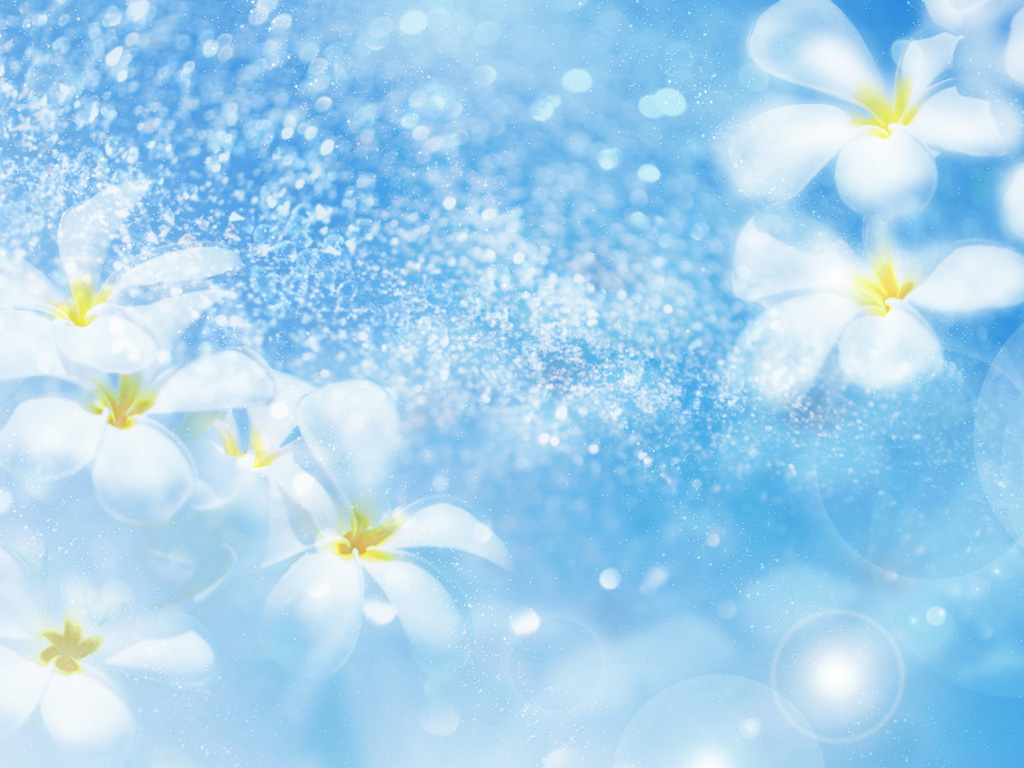 KHÁM PHÁ CHỦ ĐỀ :
HÁT GÀ TRỐNG MÈO CON VÀ CÚN CON
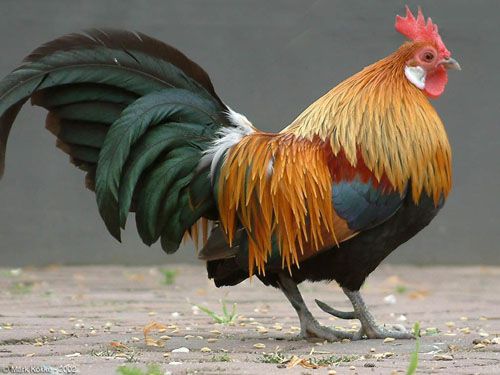 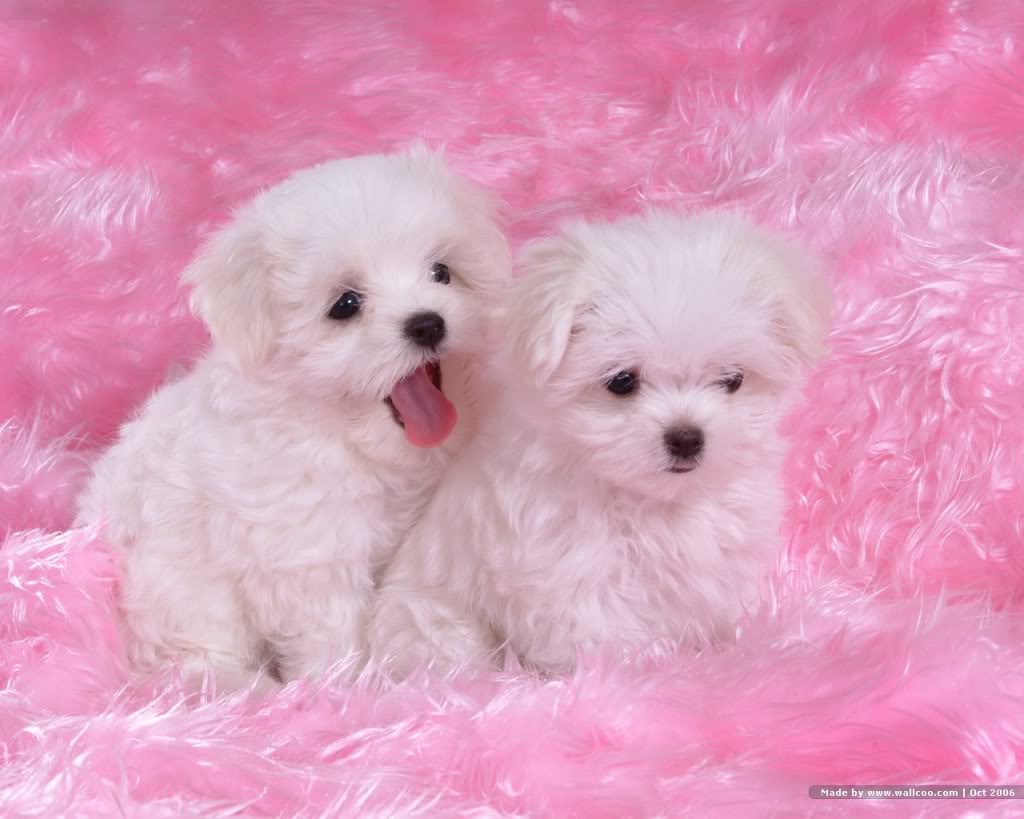 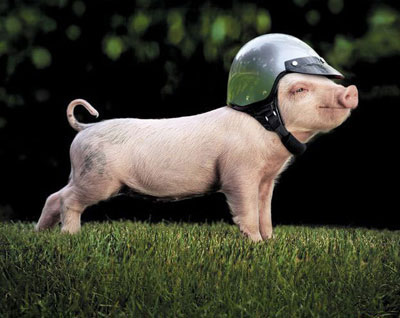 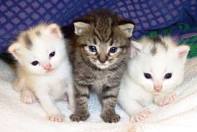 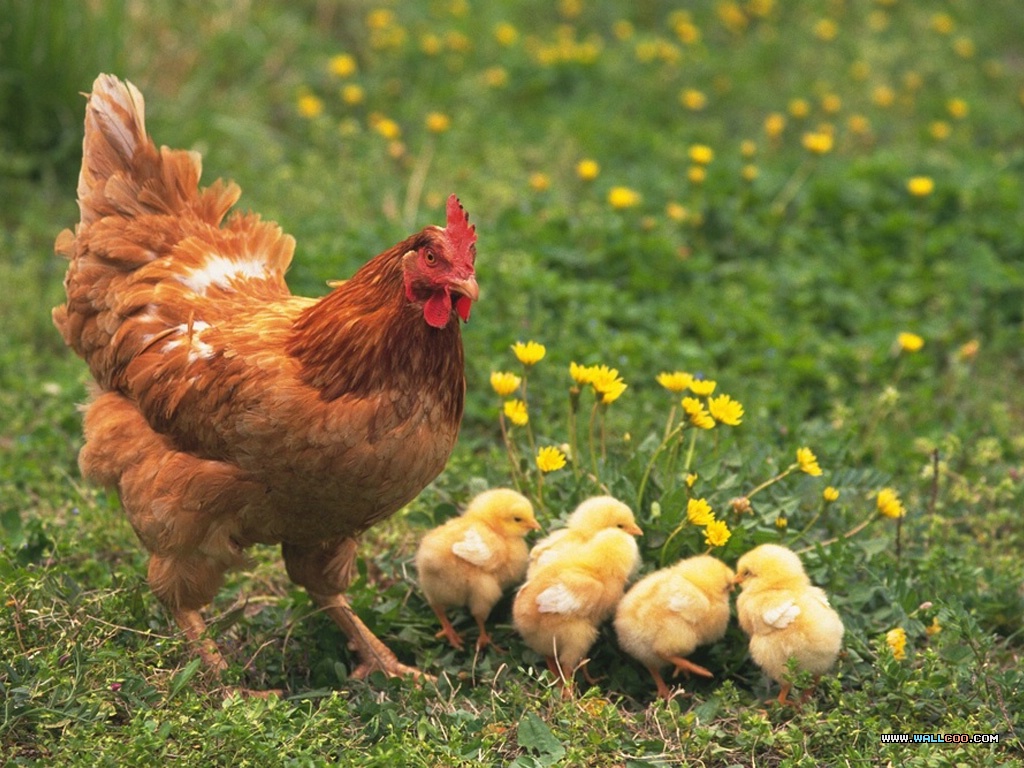 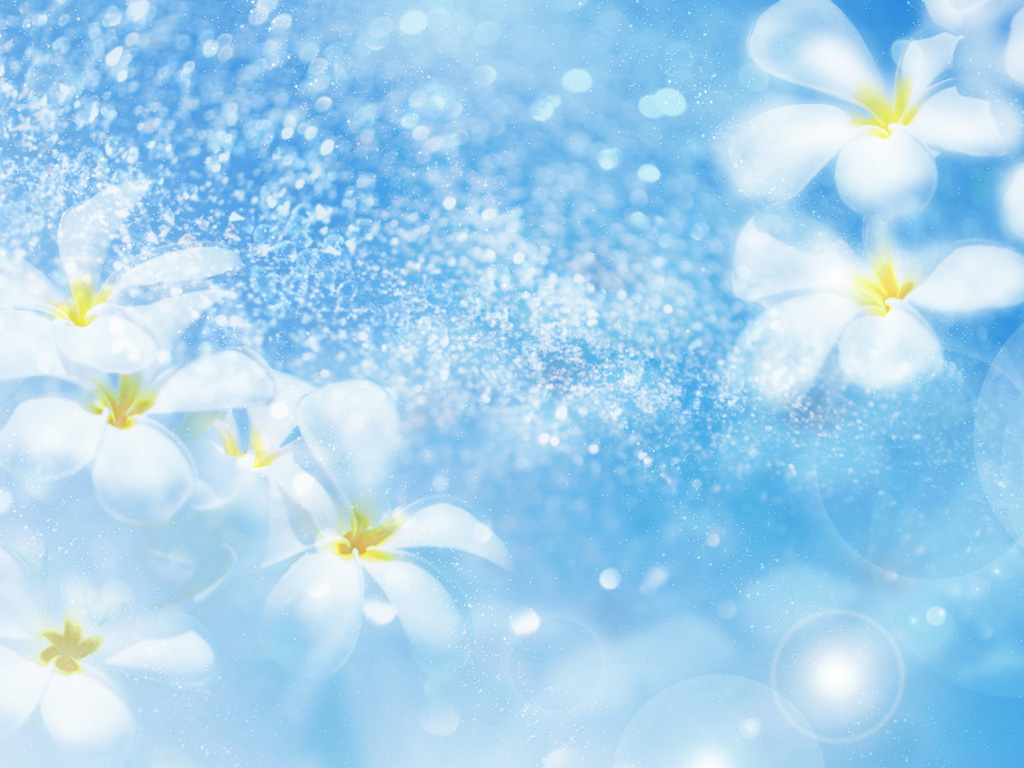 QUAN SÁT TRANH
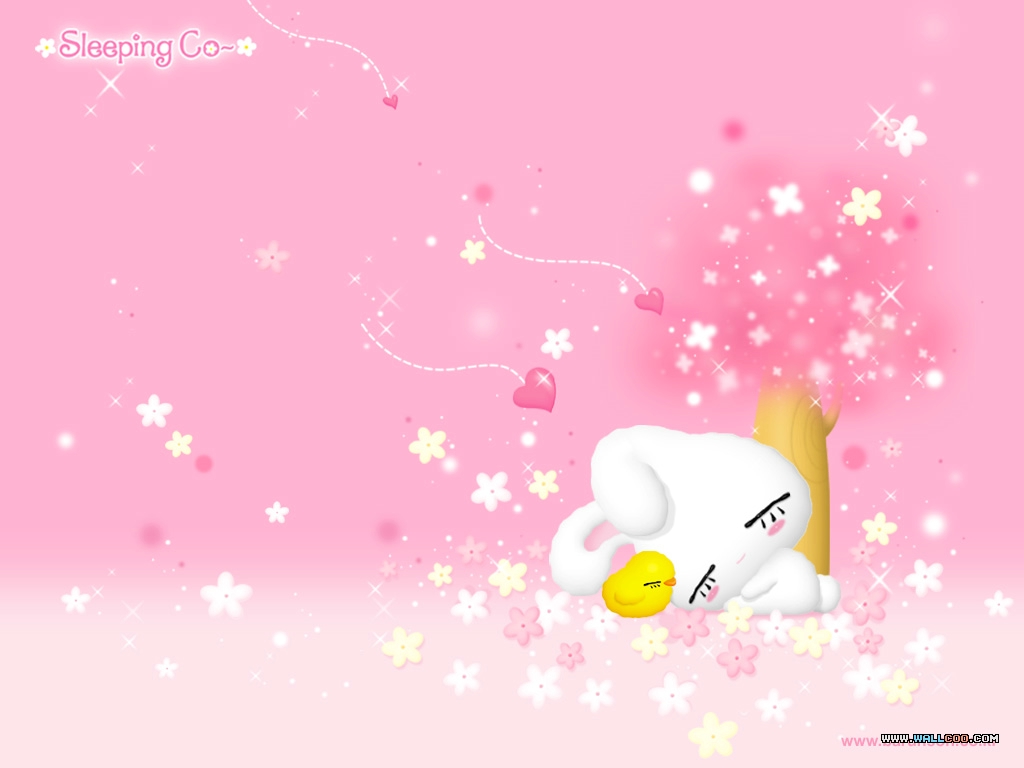 HƯỚNG DẪN
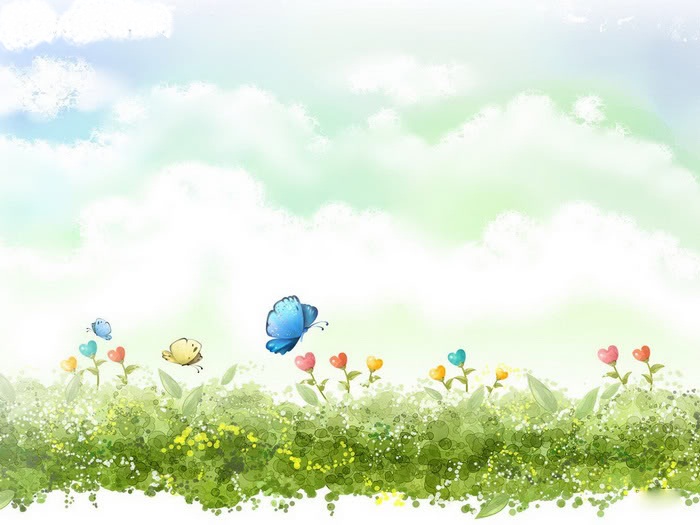 TRẺ THỰC HIỆN
GỢI Ý TRẺ SÁNG TẠO
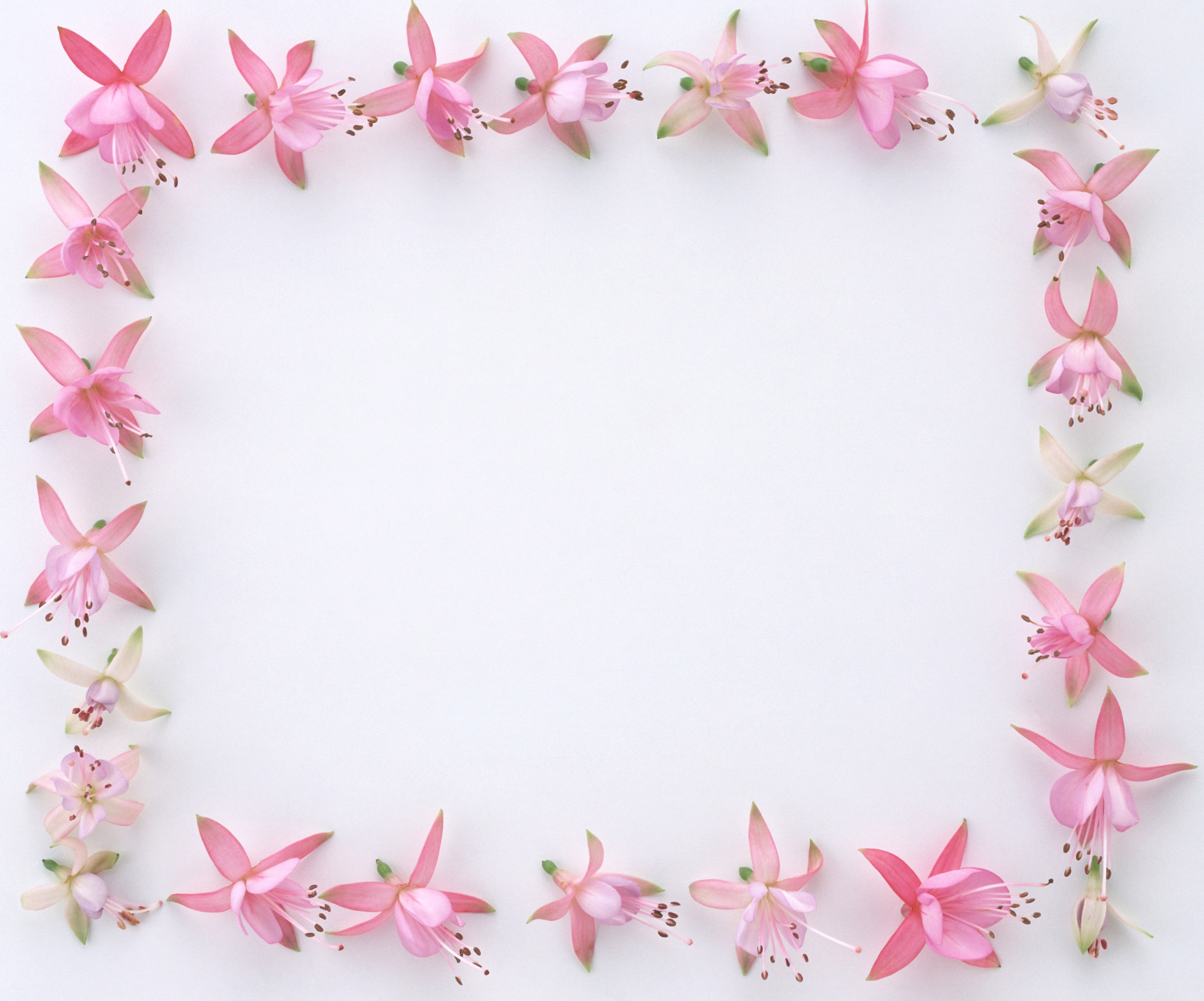 TRANH NÀO ĐẸP NHẤT